Зимующие птицы-те,которые зимой не улетают на юг.
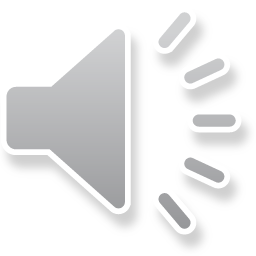 Зимующие птицы-те,которые зимой не улетают на юг.
Эту группу составляют все оседлые птицы и птицы, прикочевавшие в данную местность на зимовку. •	Зимуют в нашем крае не все птицы, а только приспособленные к выживанию в суровых погодных условиях.В поисках пищи птицы перебираются поближе к жилью человека.
У них с осени образуется толстый слой подкожного жира, который помогает им переносить голод и холод.
Воробей скакал по грядке,
Рядом кот играл с ним в прятки…
-Не поймать меня коту,
 Я проворный на лету.
Воробьи – очень прожорливые птички. Питаются в основном растительной пищей, лишь весной частично насекомыми, которыми также вскармливают птенцов.
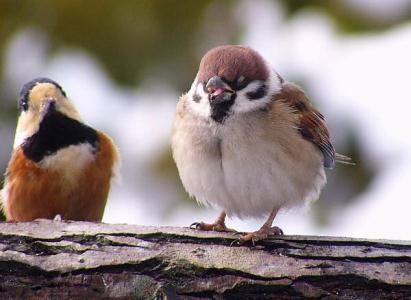 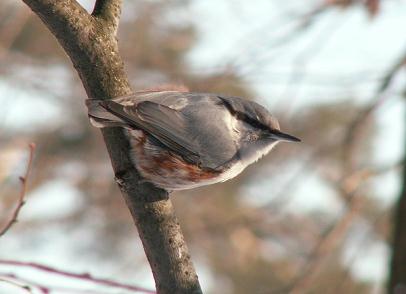 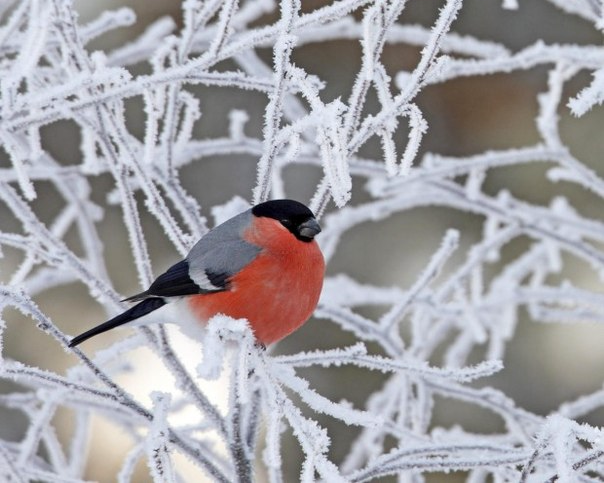 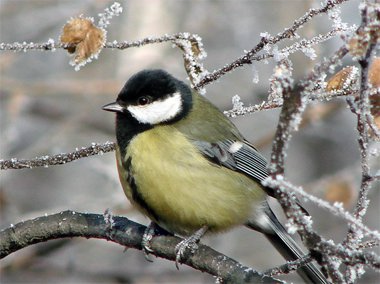 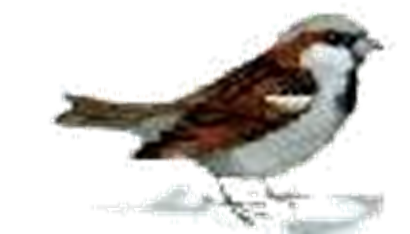 Снегирь
Алой кисточкой заря
 Красит грудку снегиря,
 Чтоб в морозы и в пургу
 Не замерз он на снегу.
Снегири – спокойные птицы, они неторопливы, несуетливы, держат себя с достоинством. Как бы ни был голоден снегирь, но лучшую гроздь рябины он всегда уступит своей подружке – самочке. Снегири зерноядные птицы.
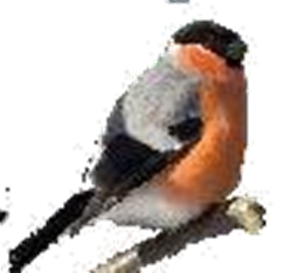 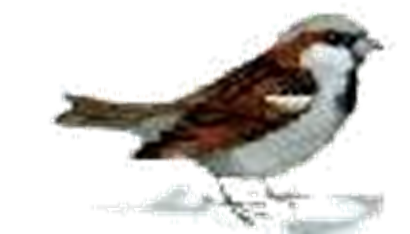 Дятел
Целый день всё тук, да тук –
Раздаётся странный звук.
Мастер Дятел так стучит,
Сойке домик мастерит
.Вся жизнь его проходит на деревьях. Здесь он добывает себе корм из-под коры деревьев, так как пищей ему служат личинки жуков и насекомых, живущих в коре и древесине. Как внимательный врач, дятел осматривает, выстукивает, выслушивает каждое дерево. И если дерево заражено, дятел принимается долбить его. По следам работы дятлов легко узнать, заражен лес или здоров. Но этого мало: дятел в лесу не только врач, он еще и плотник. За свою жизнь он выдалбливает десятки дупел, и они служат домиками, в которых с удовольствием поселяются на летний сезон скворцы, мухоловки,  синицы и многие другие птицы.
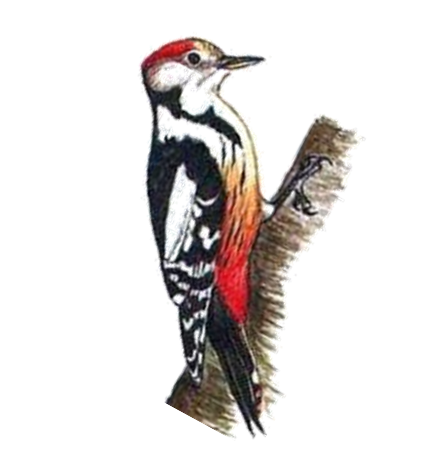 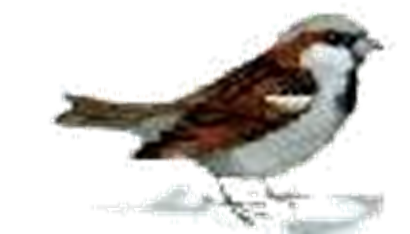 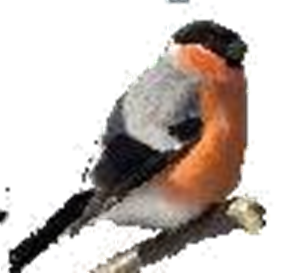 Синичка
Весёлая синица
 Морозов не боится.
 Даже в минус двадцать пять
 Любит песни распевать!
Синицы – многодетные матери. Два раза за весну они высиживают птенцов, и каждый раз в гнездышке лежит по 10 – 12 яиц. Летом синицы питаются только насекомыми. Зимой насекомые прячутся, и синичкам приходится плохо. Ведь они, как другие птицы, не улетают в теплые края, а зимуют рядом с нами.
Зимой они прилетают к нашим домам за помощью: трудно, голодно в лесу в это время. Покормите птичек, если увидите их возле дома. Они будут клевать все, что вы дадите: зерно, крупу, крошки хлеба, кусочки мяса и сала.
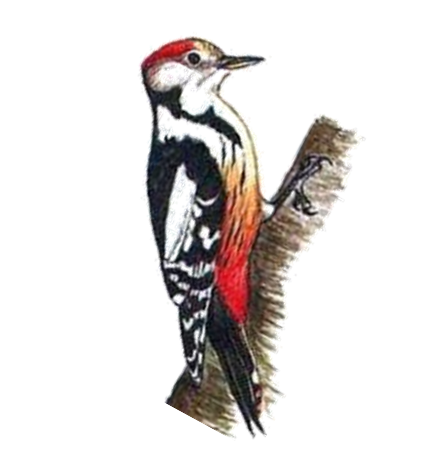 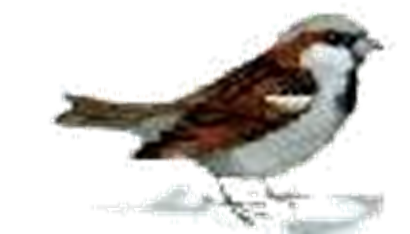 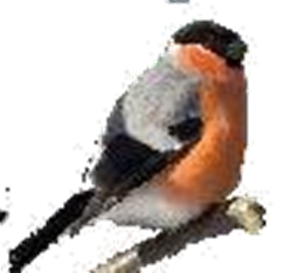 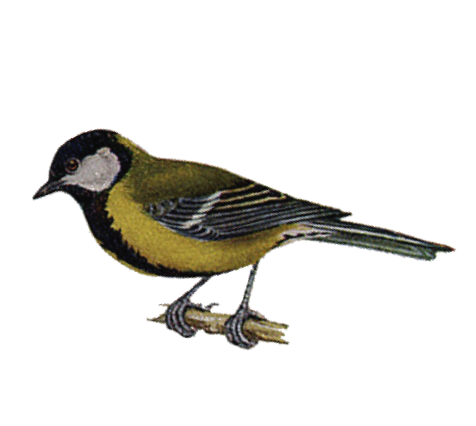 Свиристель
Свиристельки прилетели, 
 На рябину стайкой сели. 
 Ягод красных поклевать, 
 Да себя нам показать. 
 Я так долго любовалась 
 На головки с хохолком, 
 А они всё тусовались 
 На рябине под окном.
Хохлатые свиристели с жадностью глотают замёрзшие сладковатые ягоды целиком.
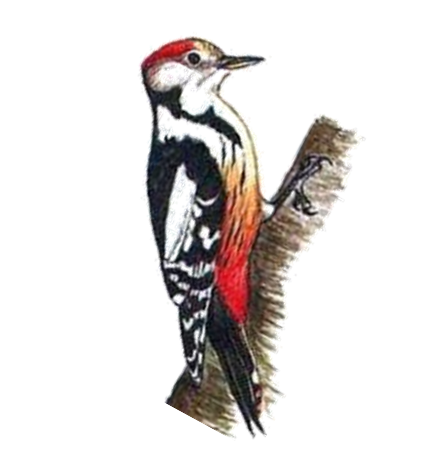 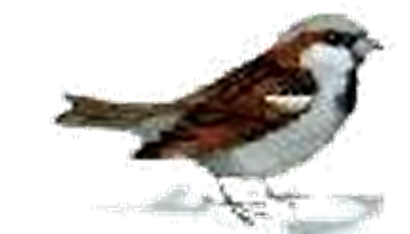 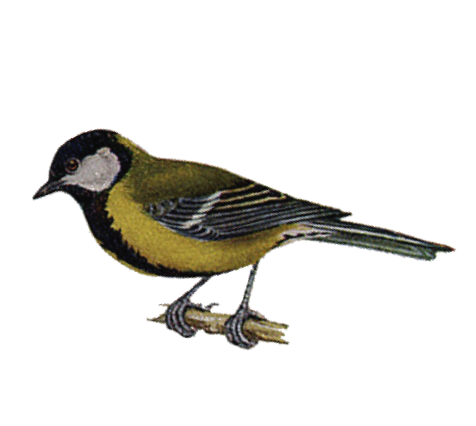 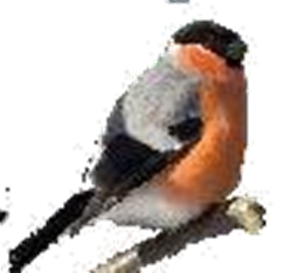 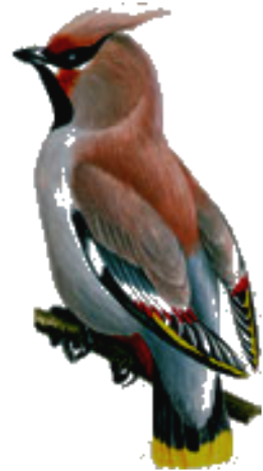 Сорока
Не избавится сорока
 От ужасного порока —
 Ищет мелочи везде,
 Прячет в собственном гнезде
Много прозвищ у сороки: сорока - белобока, сорока – стрекотуха и даже сорока – воровка.
Еще называют сороку «лесной газетой»; а про интересную новость говорят: «Сорока на хвосте принесла». Корм сорок разнообразен. Зимой сороки перебираются поближе к людям.